РОСПРИРОДНАДЗОР
Верхне-Волжское межрегиональное управление Росприроднадзора
«Анализ правоприменительной практики отдела государственного экологического надзора по Тверской области в 1 полугодии 2021 года».
Врио начальника отдела государственного экологического надзора по Тверской области 
Титова Мария Михайловна
Субъекты Российской Федерации: 
Тверская область
1
Основные виды надзора
Надзор в области обращения с отходами
Надзор в области охраны атмосферного воздуха
Виды государственного экологического надзора
Надзор в области использования и охраны водных объектов
Государственный надзор в области охраны и использования ООПТ федерального значения
Земельный надзор
Надзор за геологическим изучением, рациональным использованием и охраной недр
2
Объекты Федерального государственного экологического надзора
Категория негативного воздействия
Категория риска
3
Результаты контрольно-надзорной деятельности
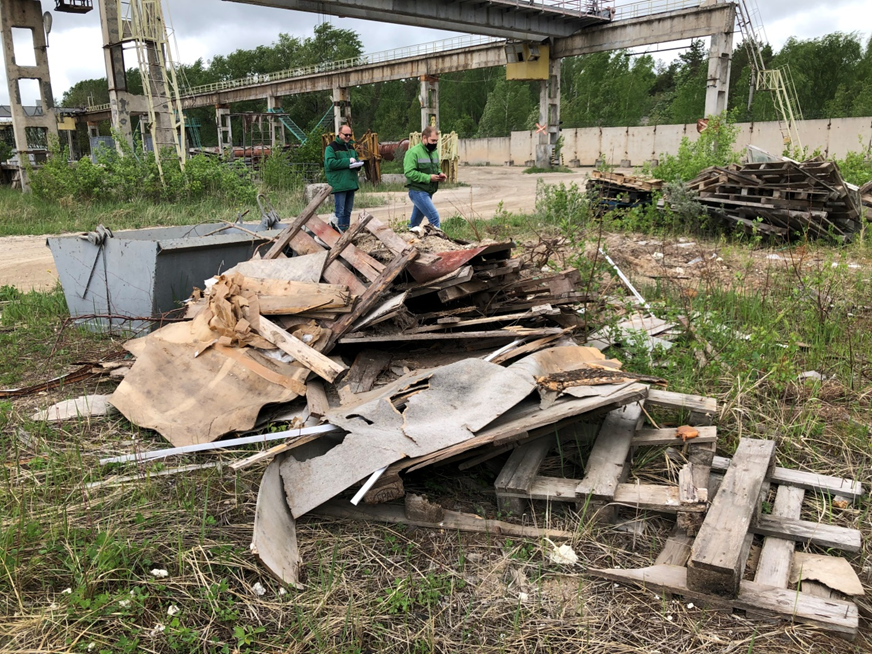 3
4
Рассмотрение обращений граждан
Основными вопросами, указанными в обращениях граждан являются:
- нарушения действующего законодательства со стороны организаций, осуществляющих деятельность в сфере животноводства;
- ограничение свободного доступа граждан к водному объекту общего пользования и его береговой полосе;
- не легитимное водопользование;
- размещение отвалов размываемых грунтов в границах прибрежно-защитных полос на акватории водных объектов;
- сброс неочищенных сточных вод на рельеф местности.
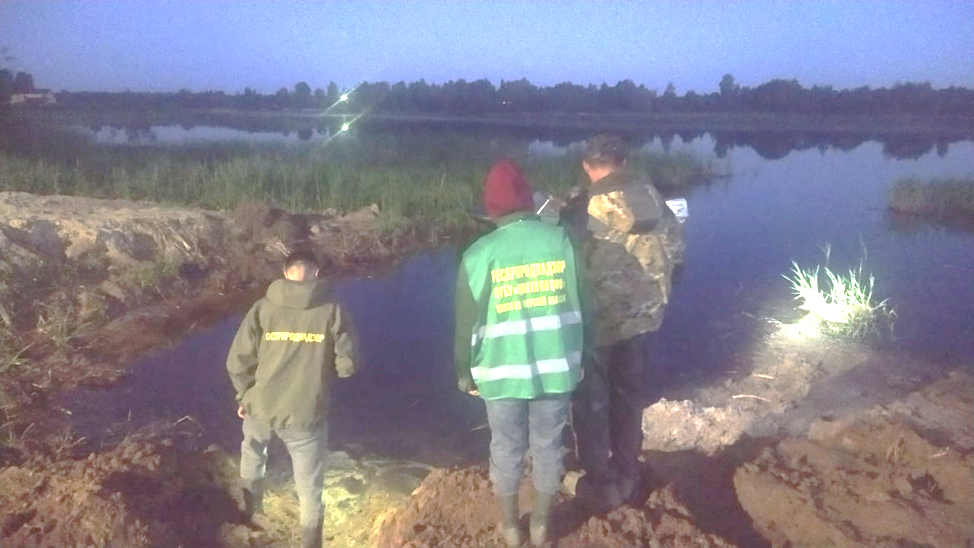 4
Работа с Тверским филиалом ФГБУ «ЦЛАТИ по ЦФО»
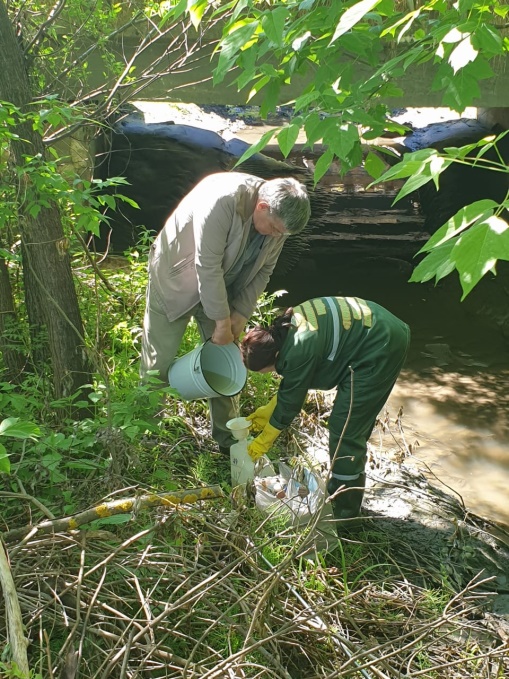 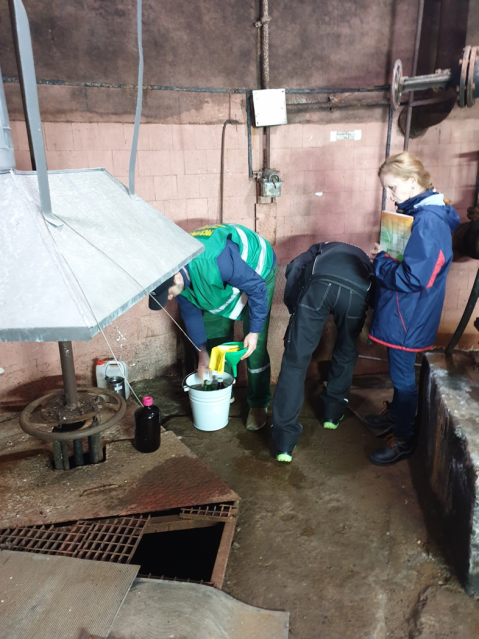 Отбор проб компонентов окружающей среды.
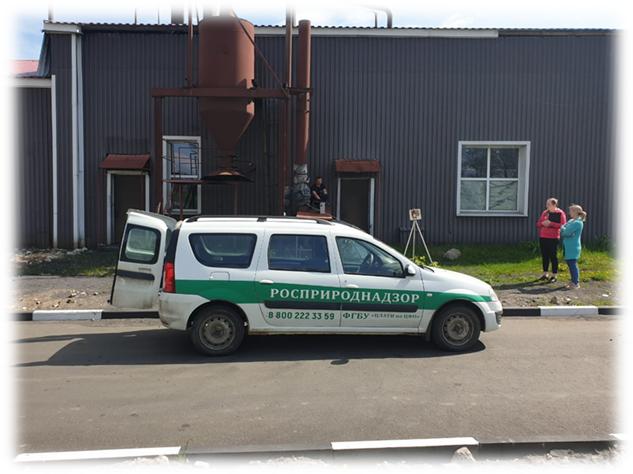 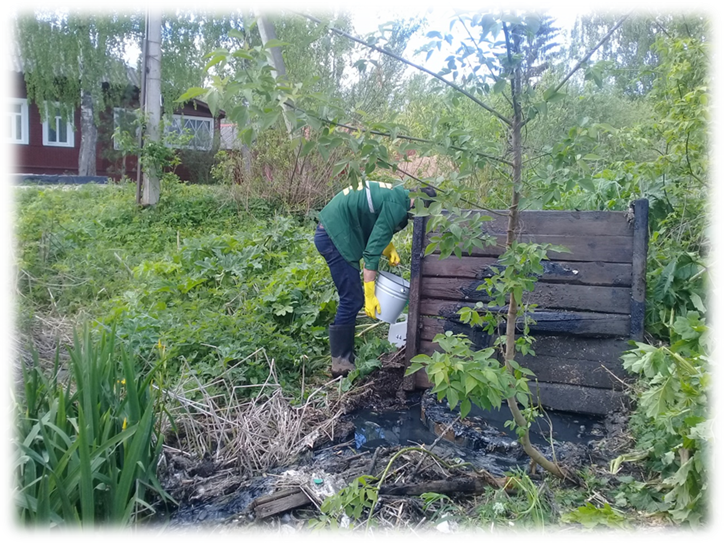 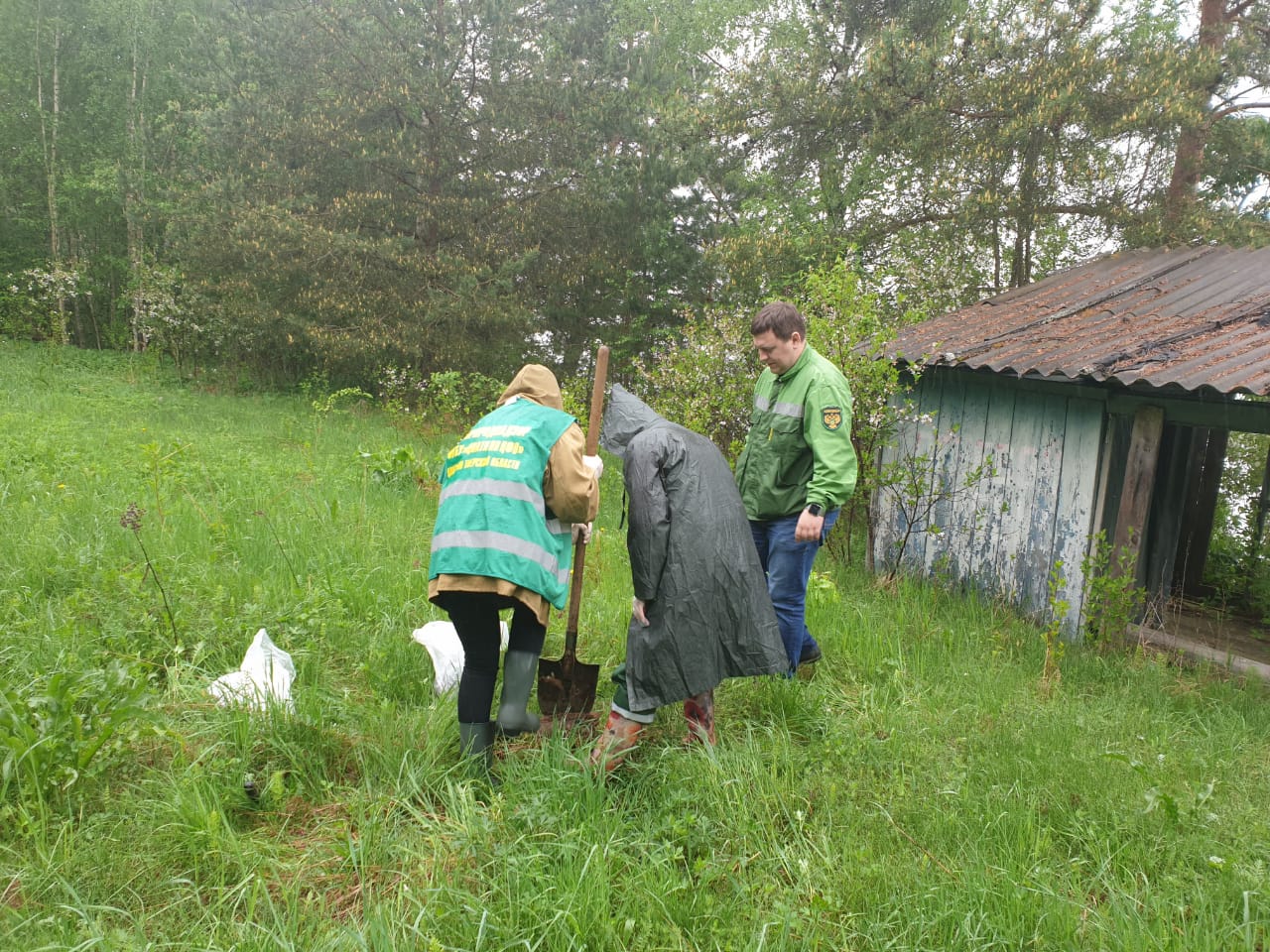 7
РОСПРИРОДНАДЗОР
Верхне-Волжское межрегиональное управление Росприроднадзора
СПАСИБО ЗА ВНИМАНИЕ!
7